Welcome to Maastricht University
Faculty of Health, Medicine and Life SciencesMeet & Greet BA EPH
28 juni12:00 CET
[Speaker Notes: Marleen: Play music while this slide is in the background and students enter the session

Marleen starts with this slide and welcomes everyone and gives coordinator(s) and student ambassador the opportunity to introduce themselves shortly.]
What is this session about?
Introduction: Let’s introduce ourselves

Curriculum and programme structure 

Experiences of student Noemi.

Key dates and sources for practical information

Study association Eunitas

Time for questions
[Speaker Notes: Outline of the session:
Staff members and current student introduce themselves
Short introduction new students (Wooclap)  Where are you from? What do you expect of the first year?  by Marleen
Introduction of what students can expect of the first year/blocks, from us and of what we expect from our students by coordinator(s) 
@ Coordinators: do students need to prepare anything before the start of their study??  share it now
Experience with being a student (both studying and student life) by the current student ambassador
Dates and what to expect before starting your study  by Marleen
Settling down in Maastricht (as an international student)  My Maastricht and their webinars in summer
INKOM, faculty Introduction and start of the academic year
When to expect more information (mailings, calendarium, time schedules)
Time for questions!  by students (answers by student ambassador and staff members)

Still any doubts or questions  possibility to schedule a campus tour.]
Let’s introduce ourselves
Let’s introduce ourselves
Veerle HoubenBachelor recruiter FHML
Matt CommersProgramme Coordinator
Bachelor of European Public Health
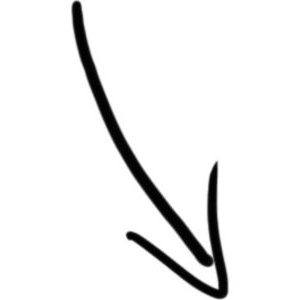 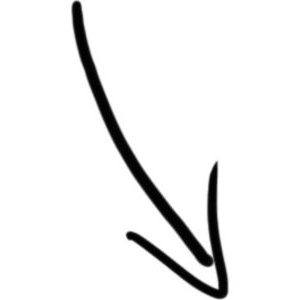 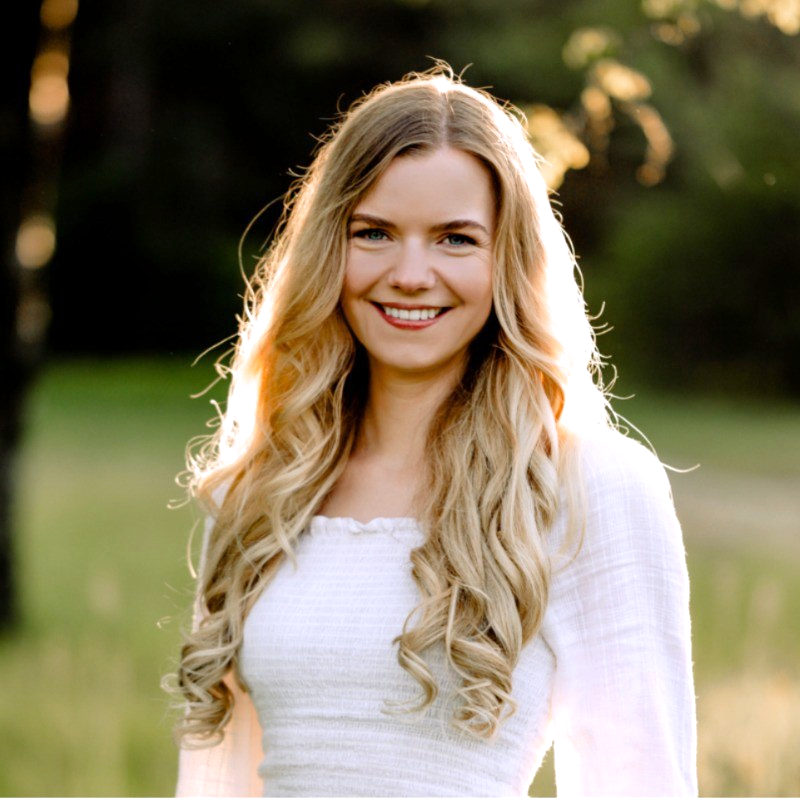 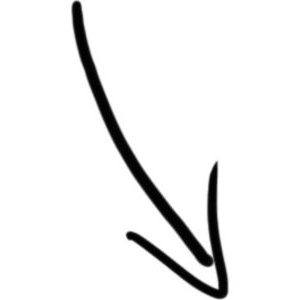 Noemi VasiliStudent European Public Health
WHERE ARE YOU FROM?
WHAT DO YOU EXPECT FROM YOUR STUDY OFEUROPEAN PUBLIC HEALTH?
Curriculum and programme structure
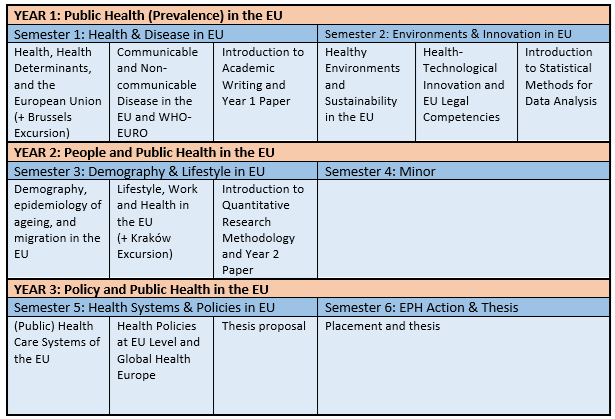 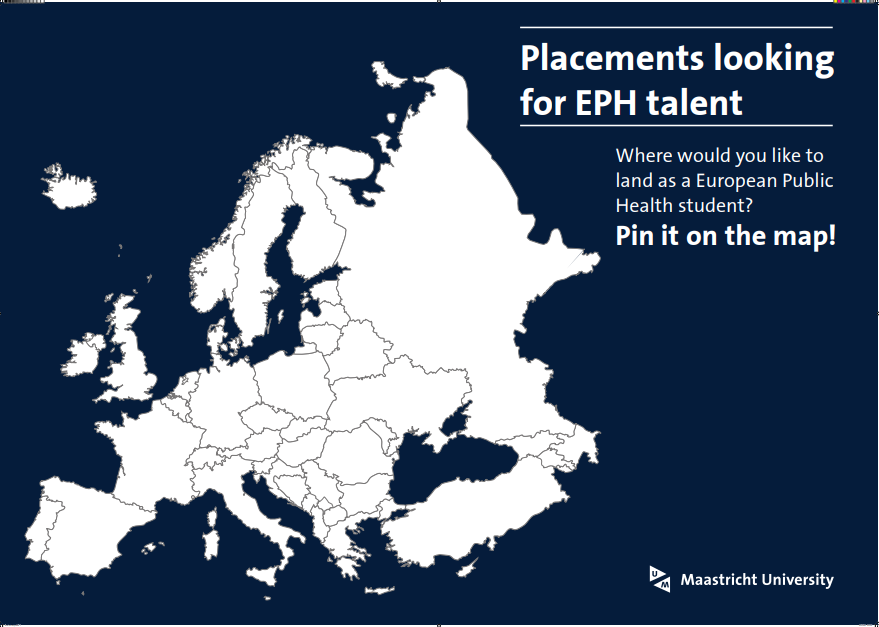 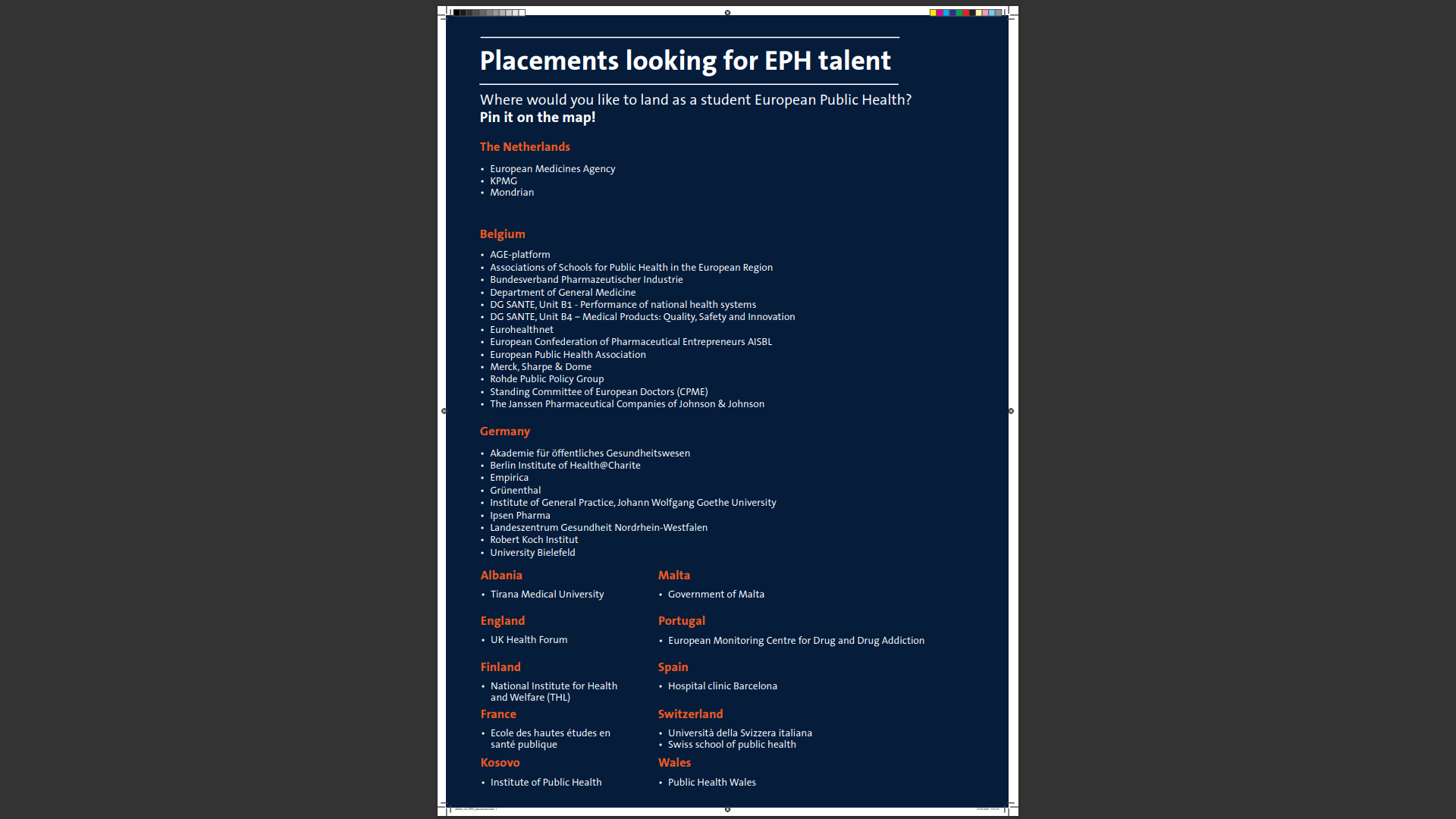 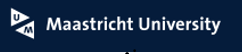 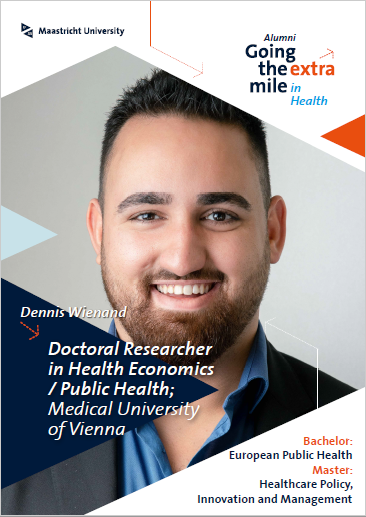 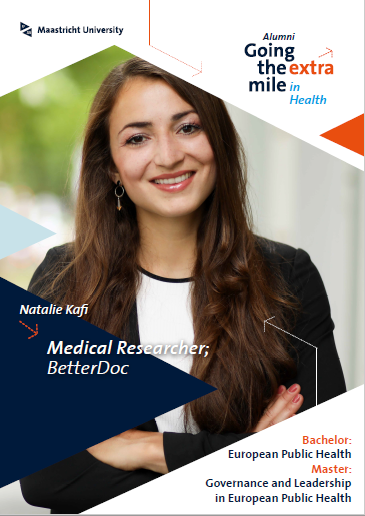 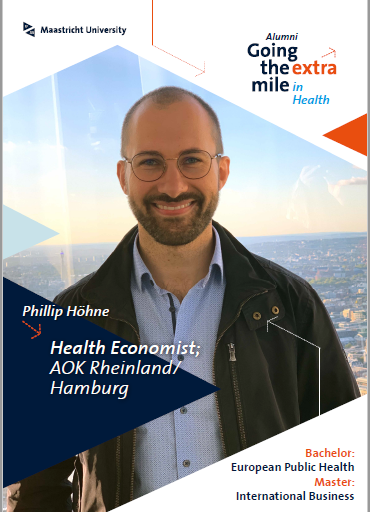 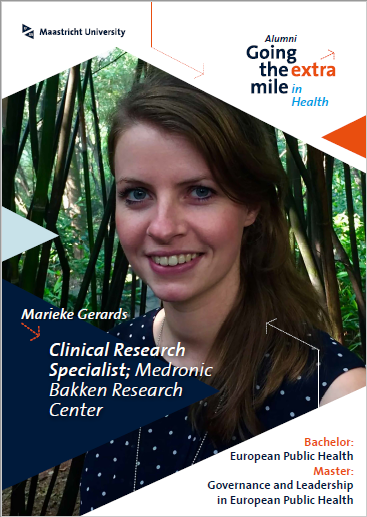 Experiences of Noemi
Experiences of Noemi
Settling down in Maastricht 
Housing 
Check your health insurance
Explore Maastricht
Experiences of Noemi
First weeks as a student in Maastricht and student life 
INKOM
Meet your fellow UM students and have fun! 
Introduction to study associations and sports offer 
Faculty introduction 
FHML and Meet EPH students 
Start of the study and first tutorial group
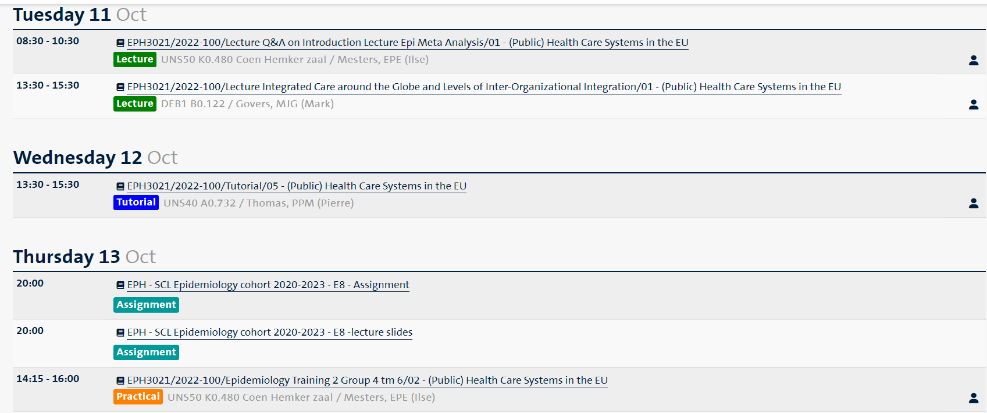 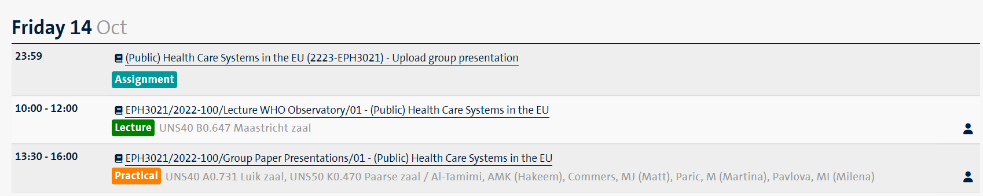 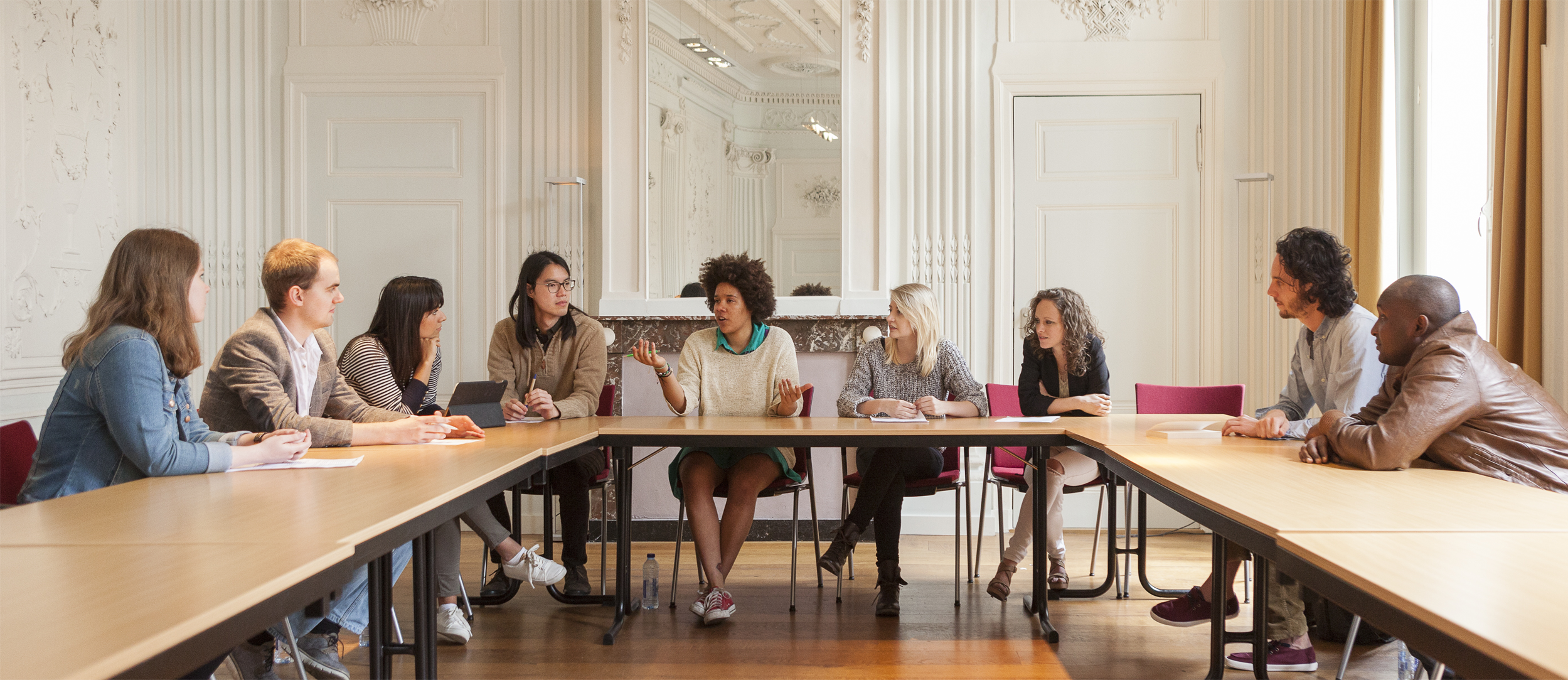 Experiences of Noemi
Way of studying 
Tutorials (8- 12 students) 
Problem based learning (PBL) 
Lectures (interactive)
Active Recall (asking questions) 
Quizzes 
Studying in groups
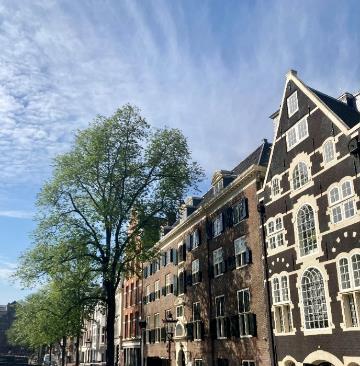 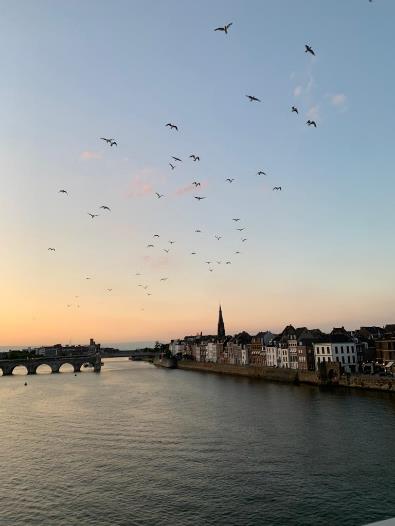 Experiences of Noemi
Best tips for new students 
Take part in INKOM
Join EUnitas and UM Sports (and other associations/ projects if        you like) 
Get a bike (for example Swapfiets or find a second hand bike) 
Take the opportunity to travel
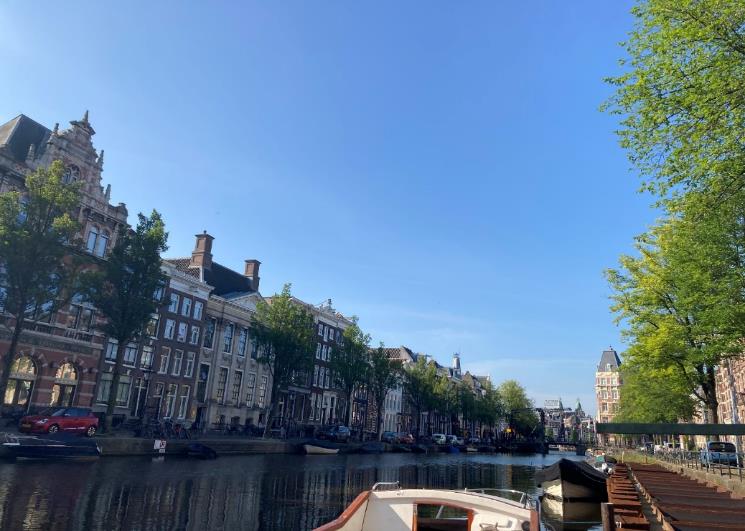 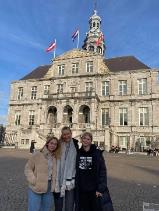 Key dates and sources for practical information
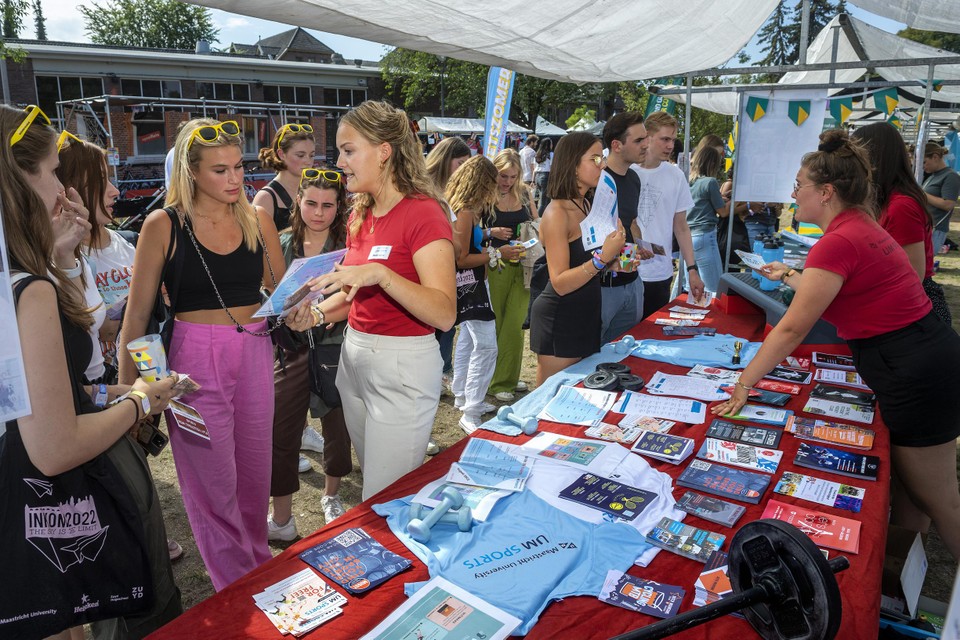 Important dates
INKOM Maastricht: 19 - 22 August 2024

Faculty Introduction Day: Tuesday 27 August 2024

Start of the academic year: 2 September 2024
When to expect/where to find information
4 mails before/about the faculty introduction:
15  July: save the date and practical information
29 July: need to know information before the start of your study
12 august: nice to know information before he start of your study
Day before your introduction day: Last practical information and group number 

Time schedules available 2 weeks before start of the study

Study Association EUnitas:Organizes activities, both in the field of education and services and in the field of recreation, to make a useful, but also pleasant contribution to your student life.
When to expect/where to find information
Questions about practical things such as housing, where to get a bike, or the student culture?  www.mymaastricht.nl
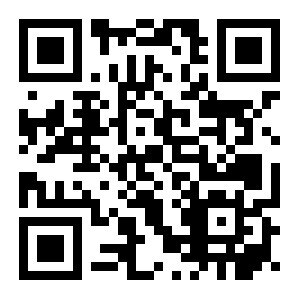 …or join their webinars on 8th July & 1st August
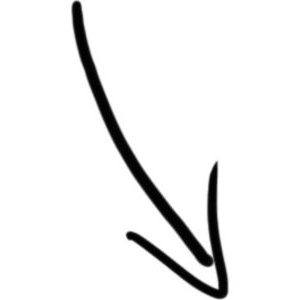 Join the WhatsApp group:
Connect with fellow students
Stay updated on the latest developments
Ask education-relation questions
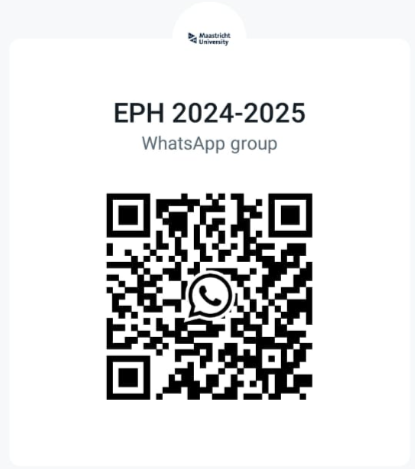 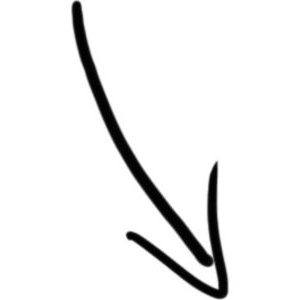 [Speaker Notes: https://chat.whatsapp.com/Gil5RZ20iabAOyfj1WCtuD]
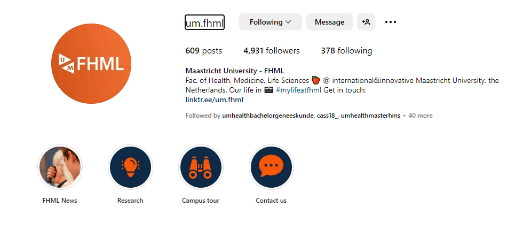 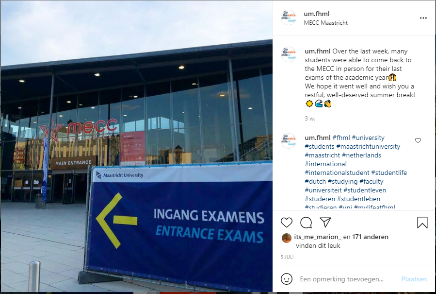 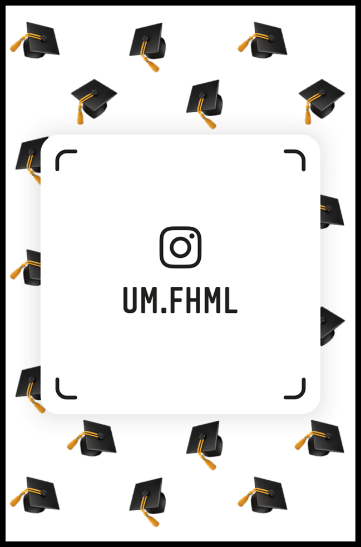 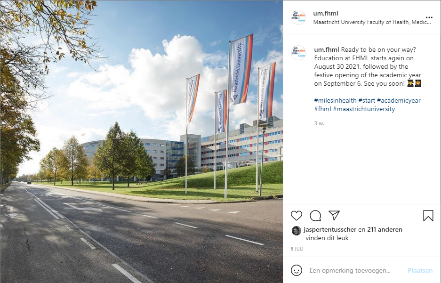 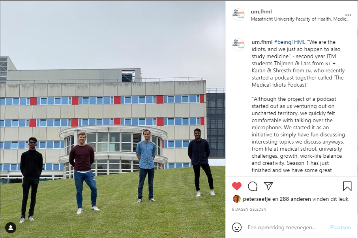 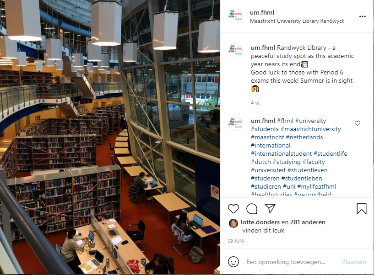 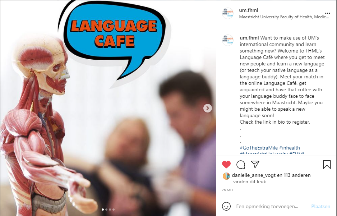 Study association
@eunitas_um
EUnitas - European Public Health Student Association
Our Mission
We are the voice of  ALL student of European Public Health Bachelor

Our goal is to make the life of the students of our programme rewarding and fun, both in the education and in social environment!
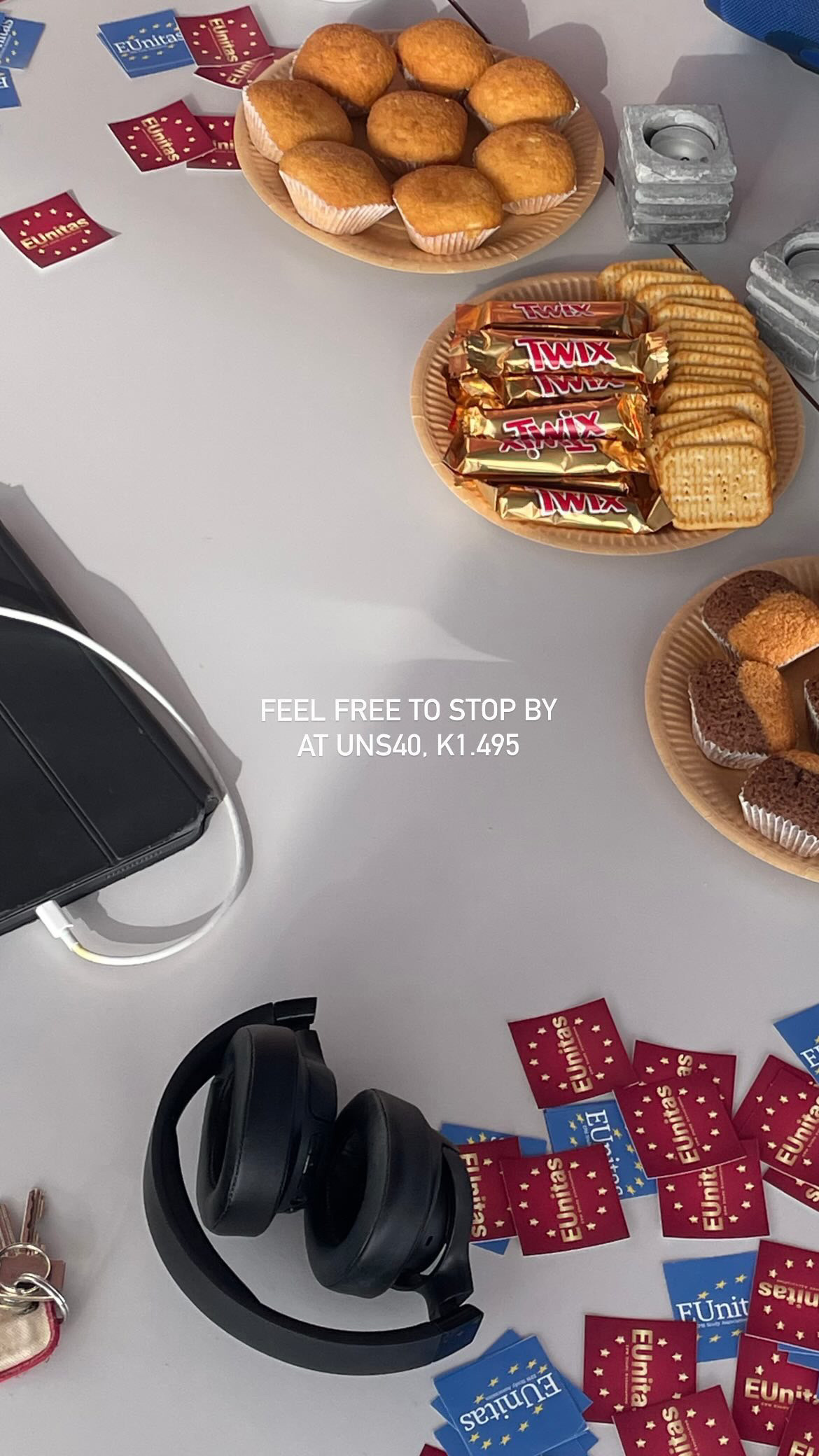 EUnitas’ previous activities!
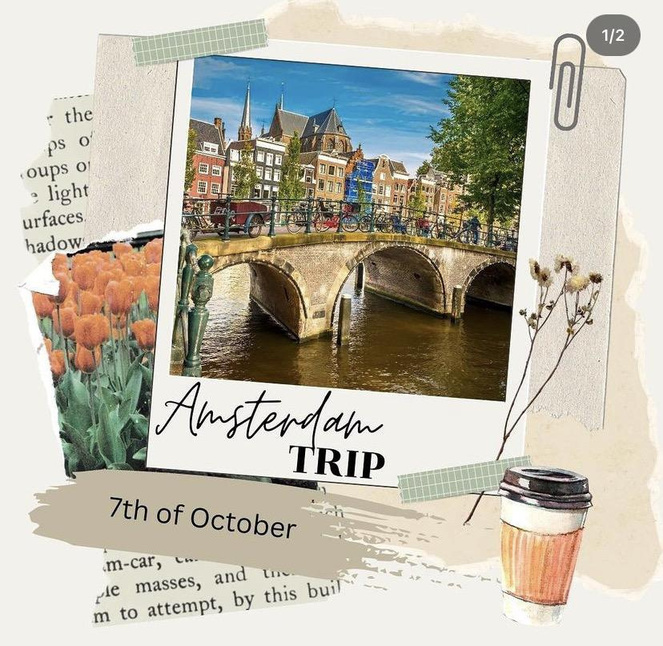 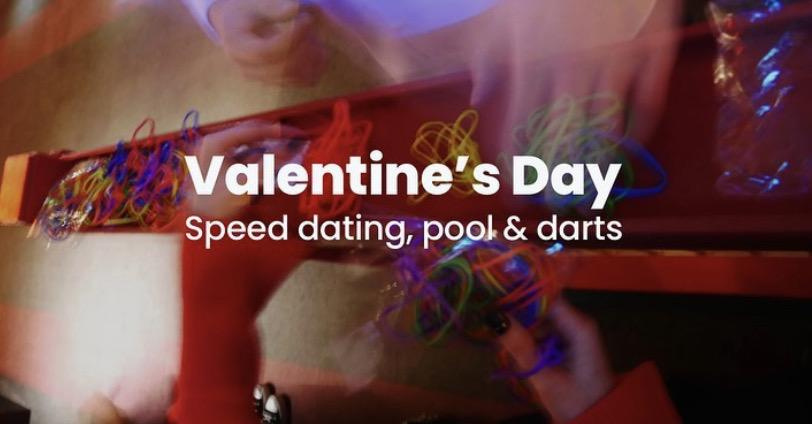 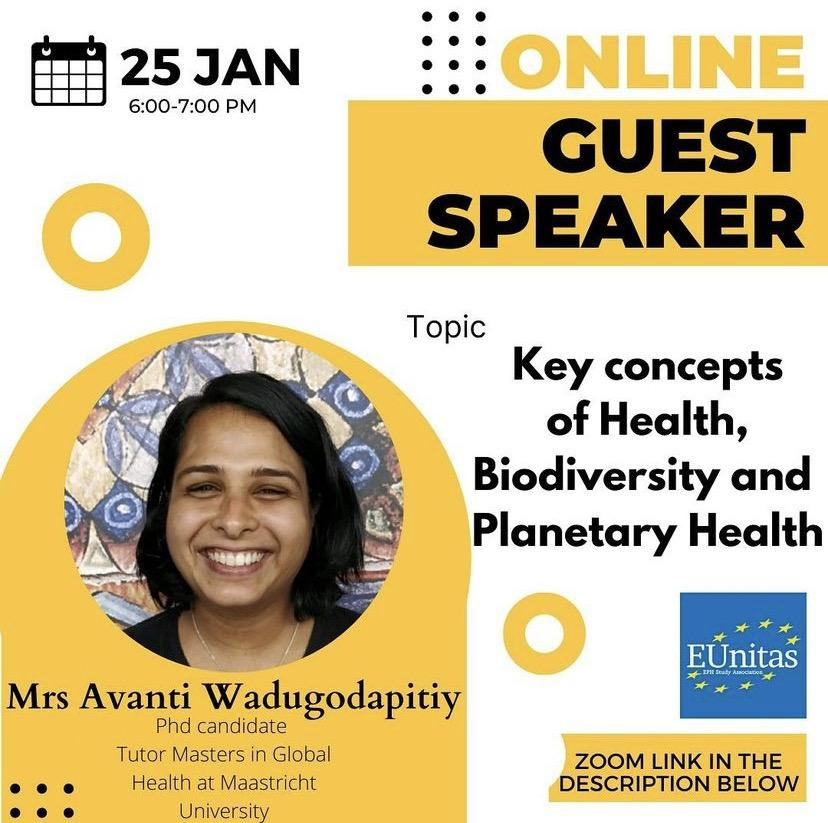 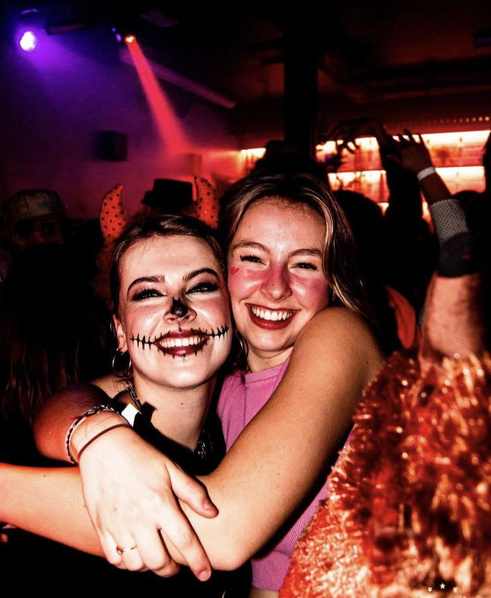 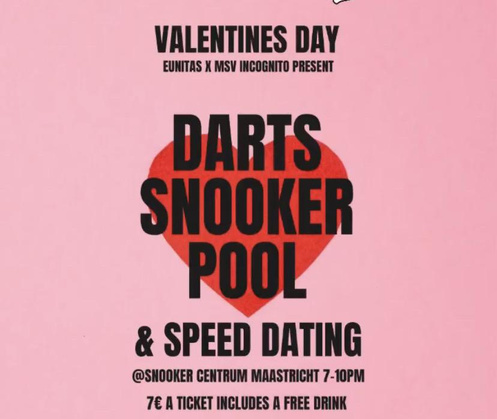 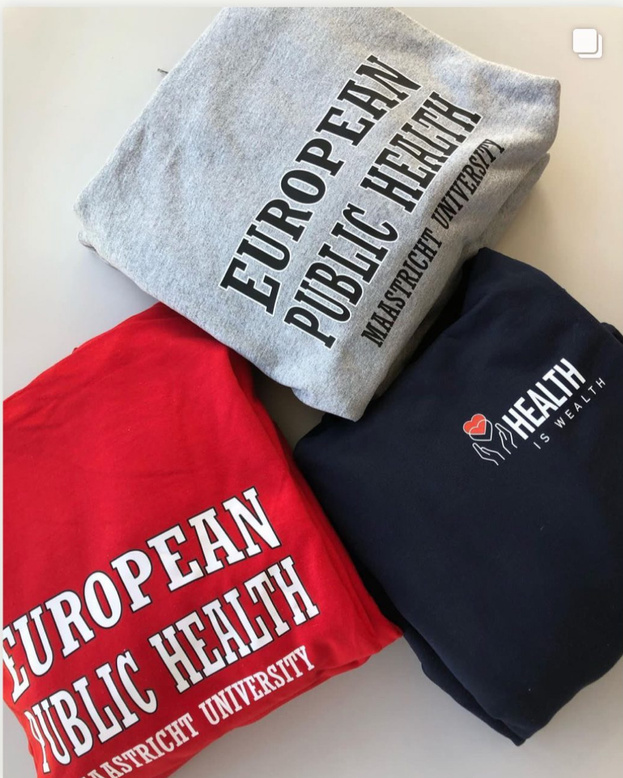 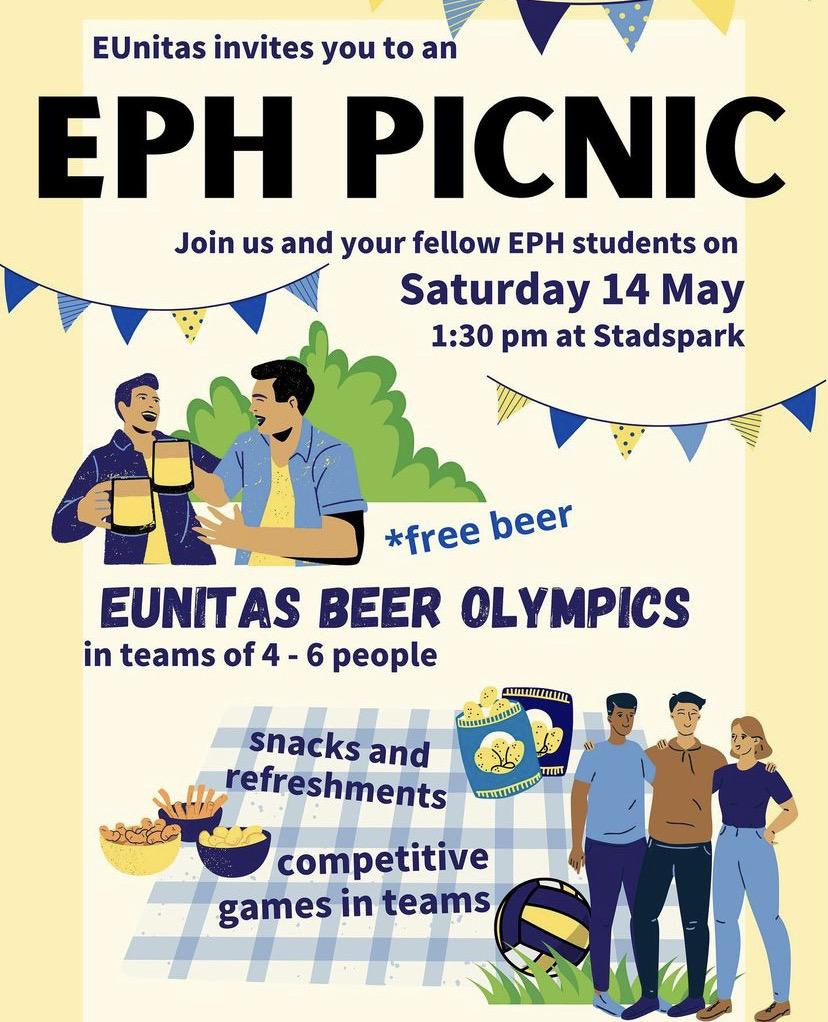 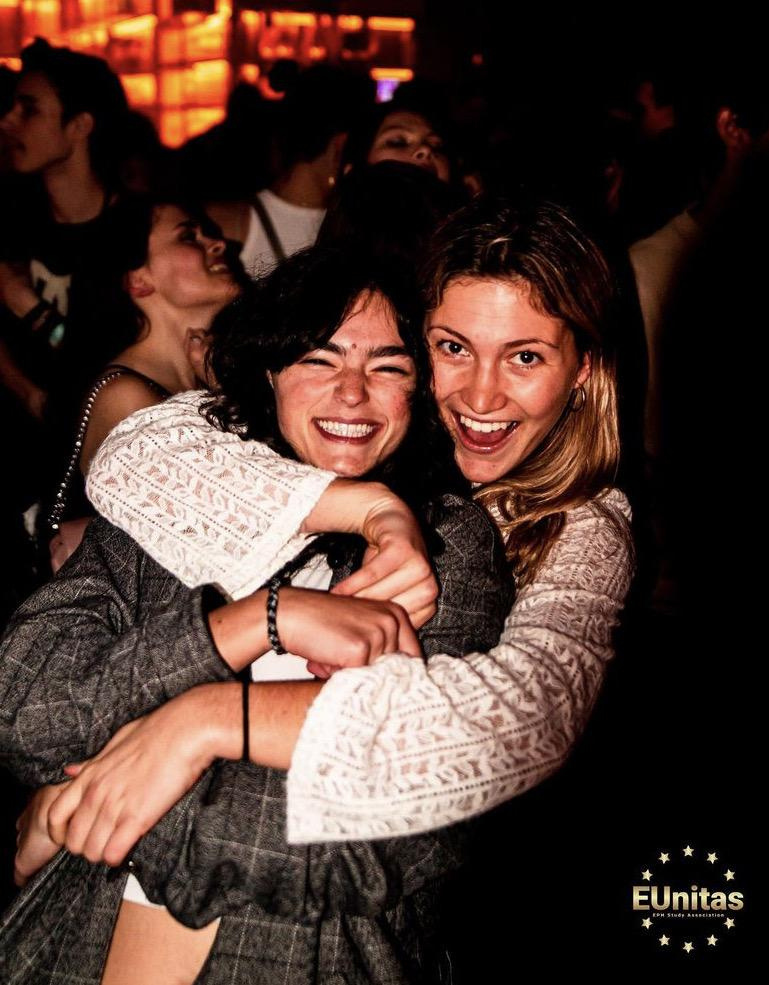 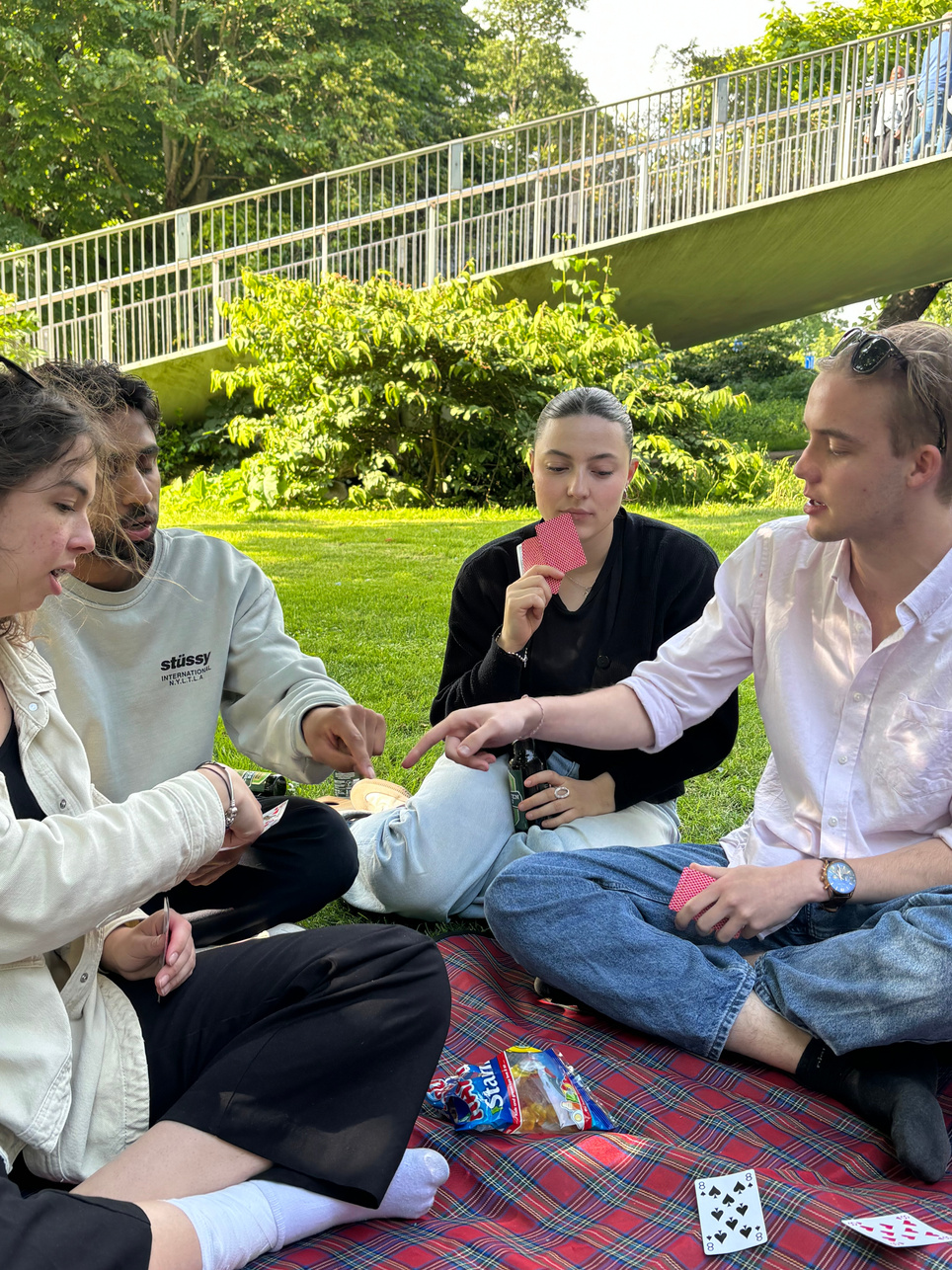 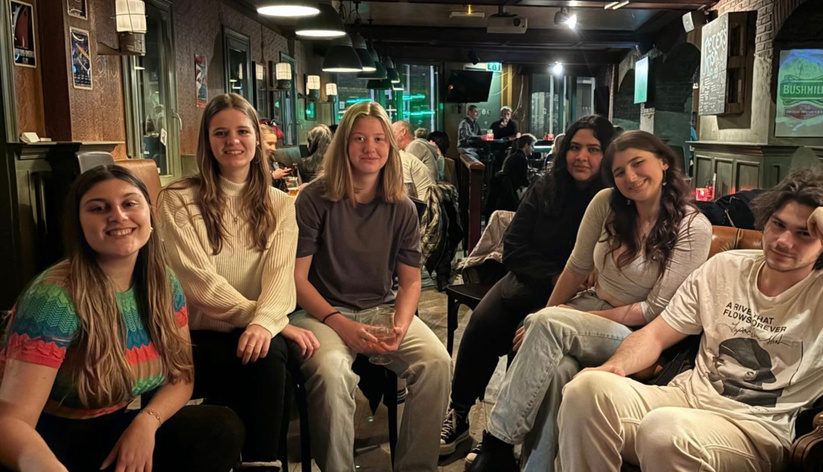 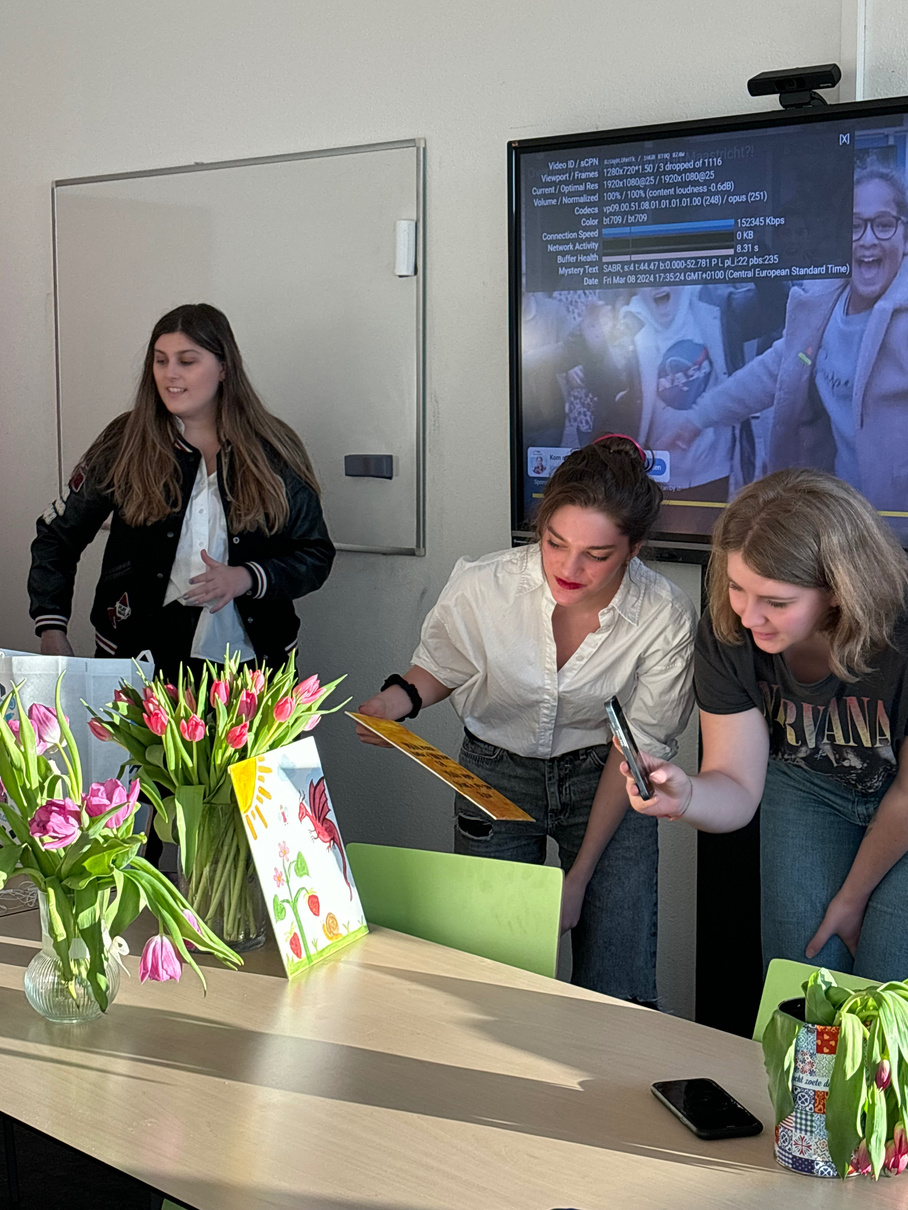 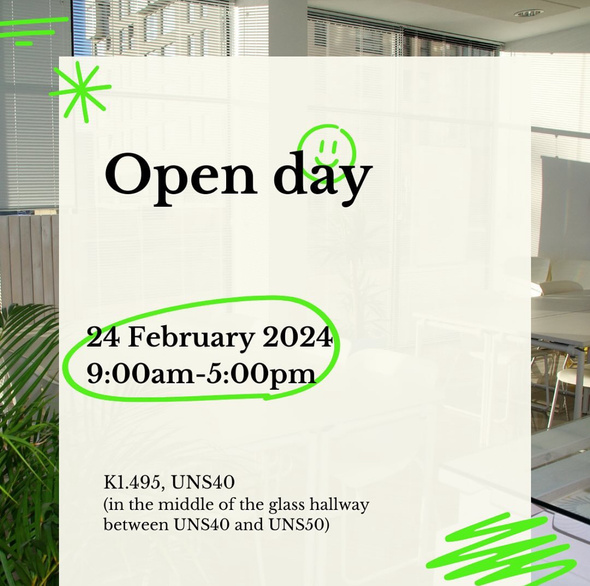 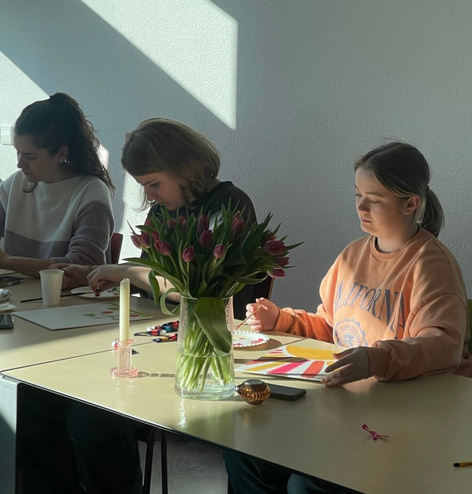 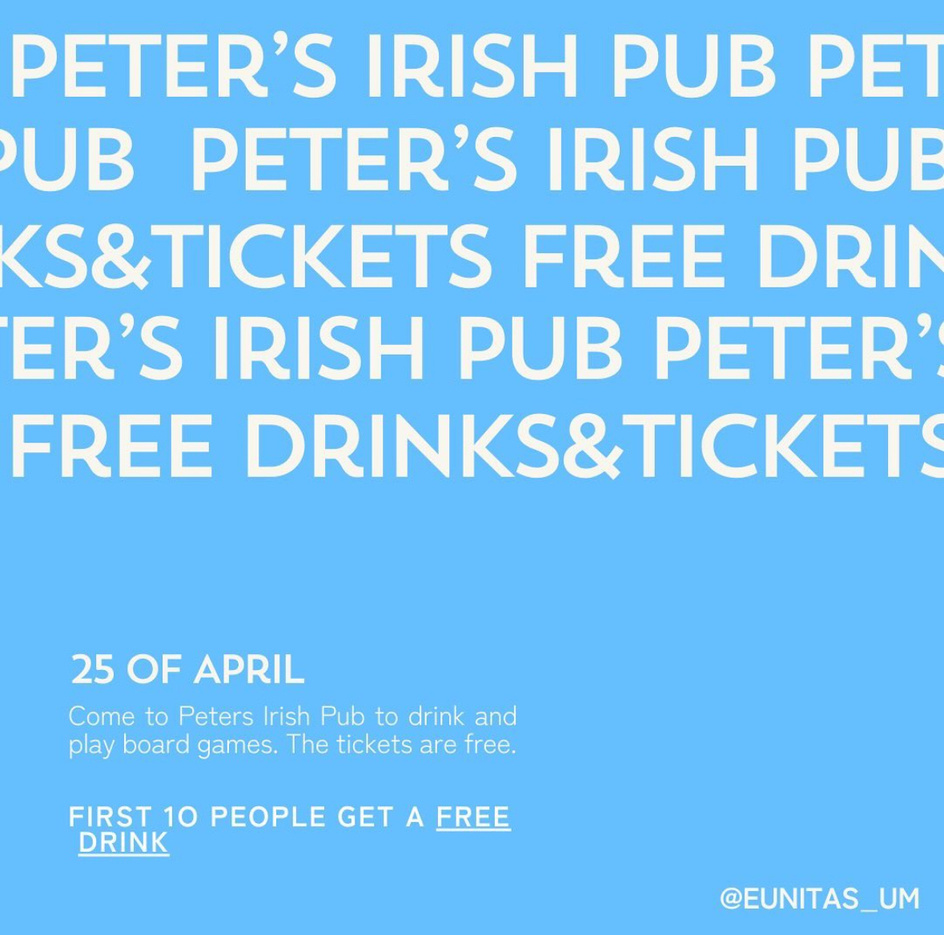 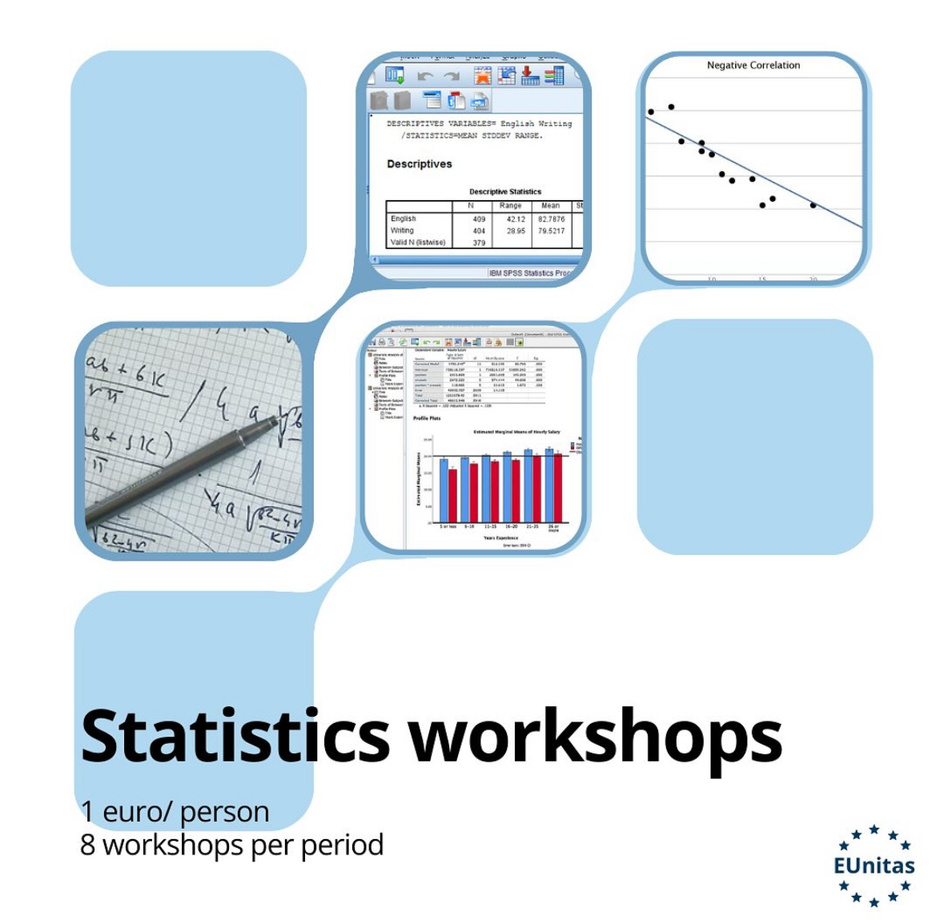 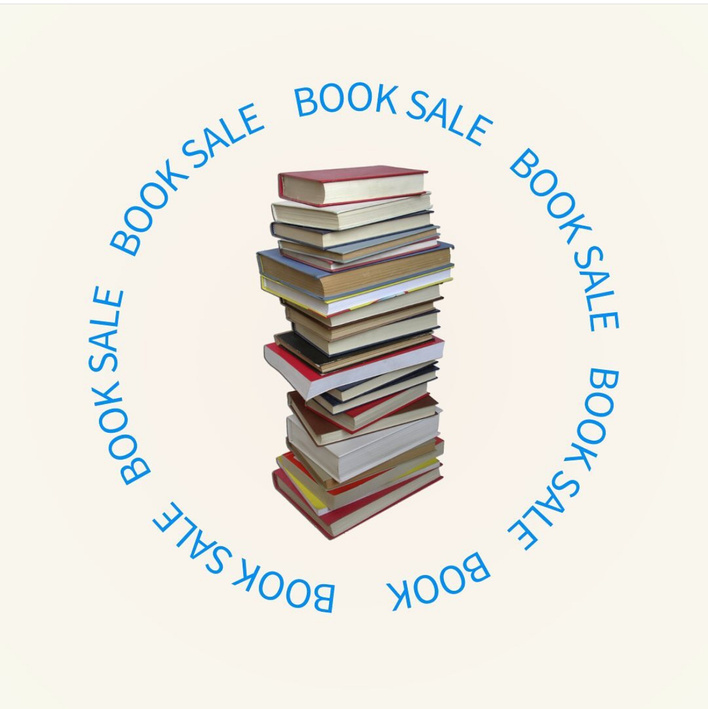 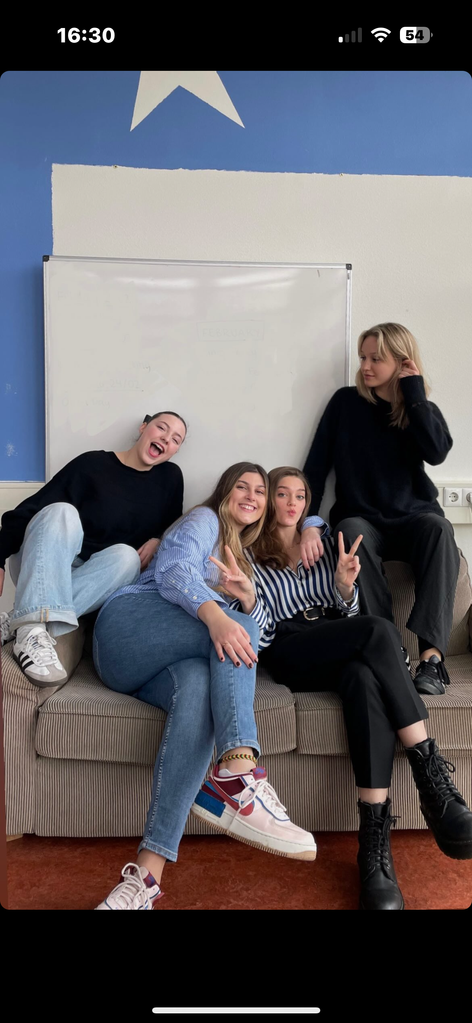 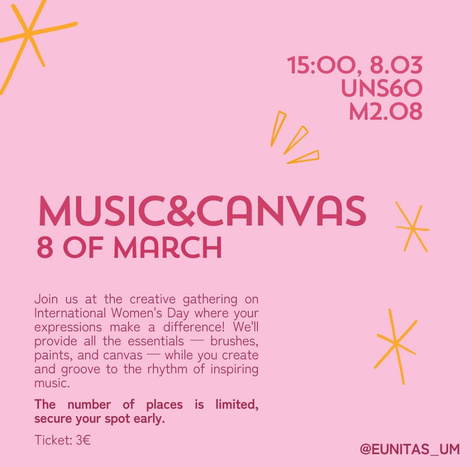 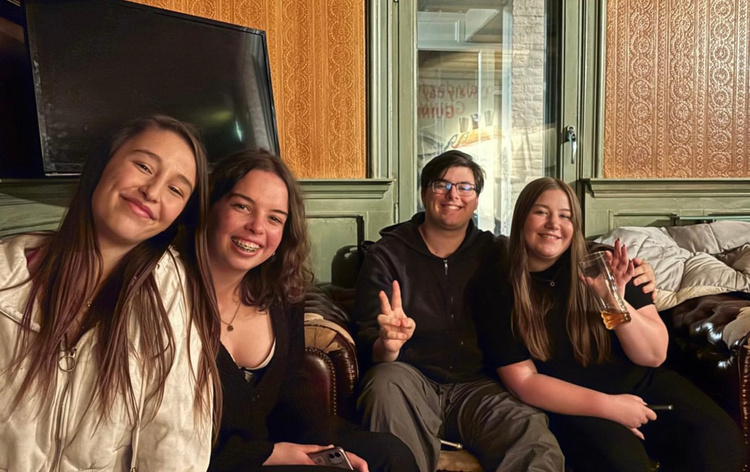 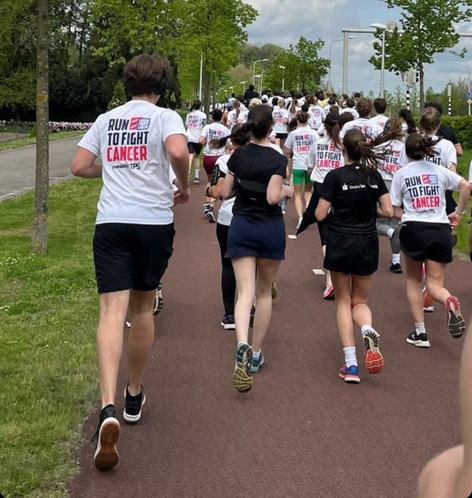 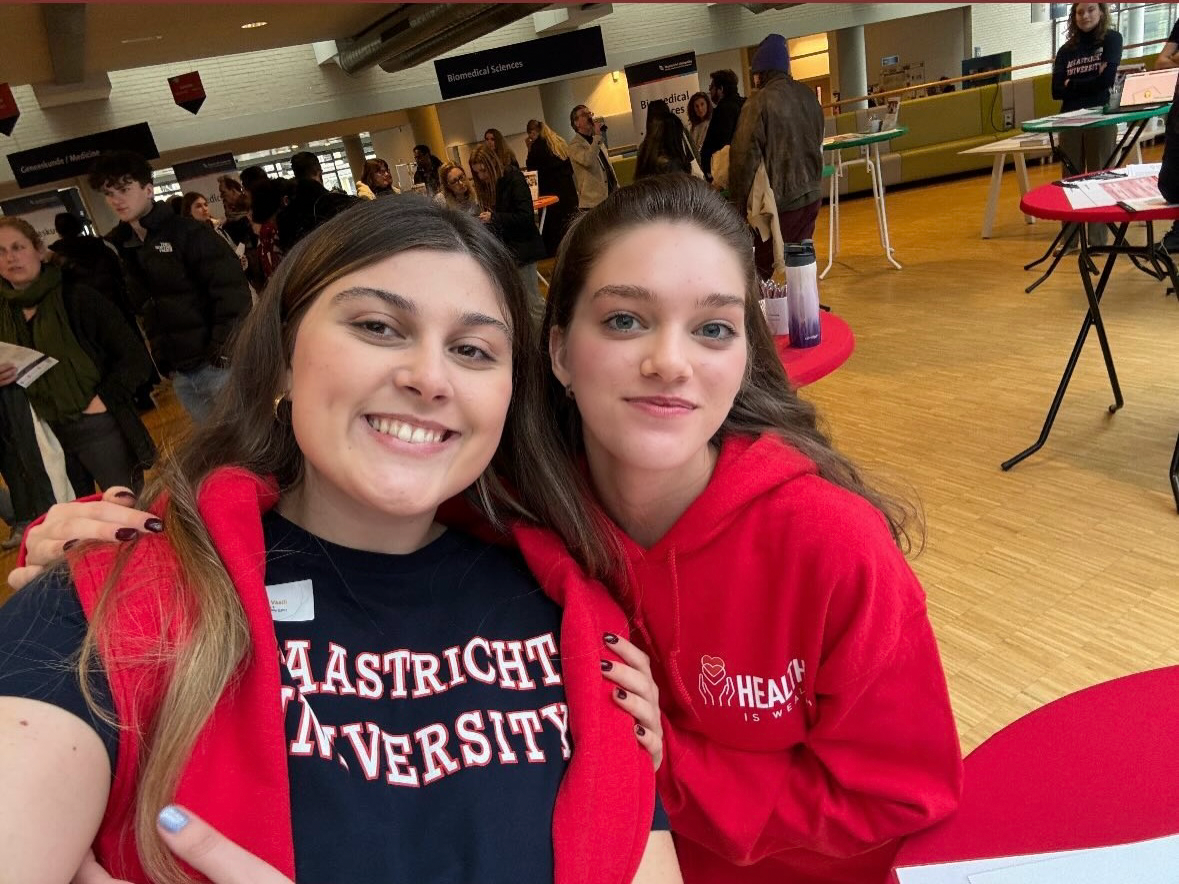 Our current projects!
Student Evaluation Panel

Working to make a difference!
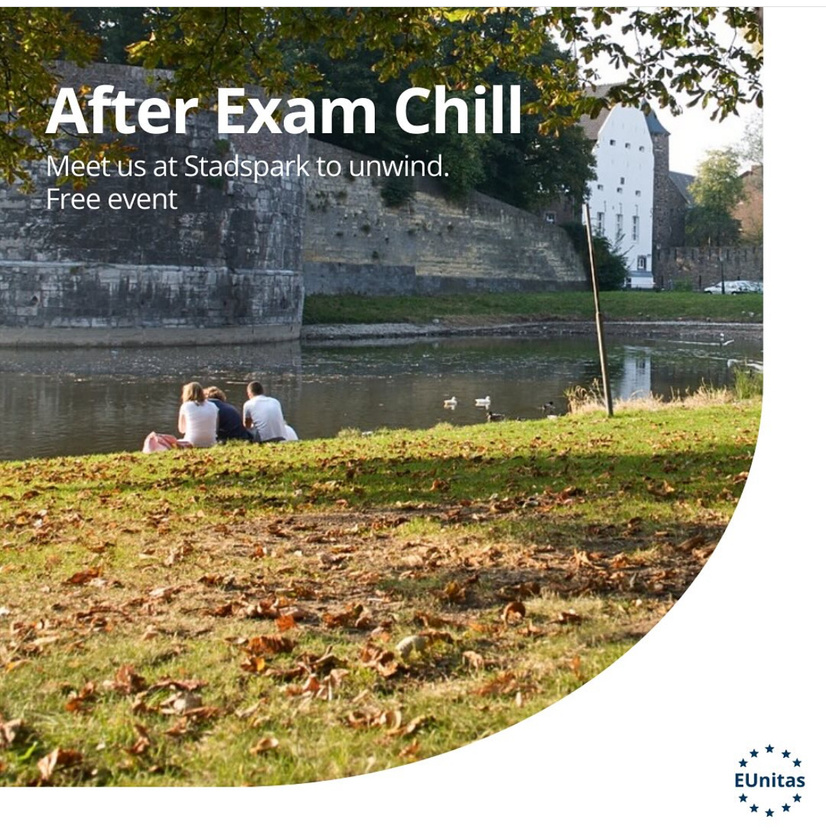 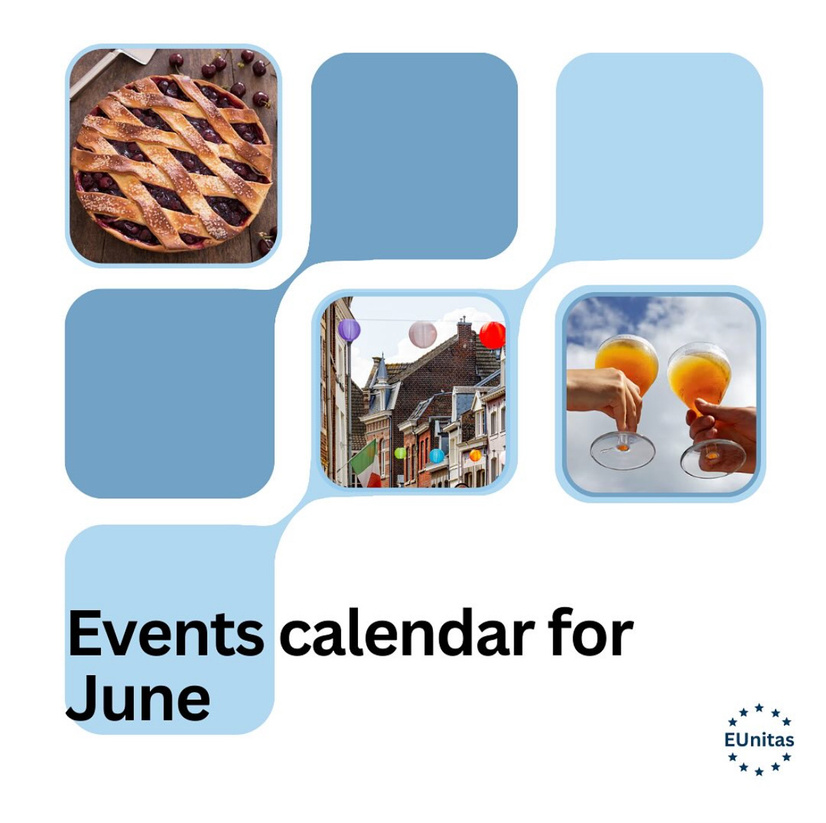 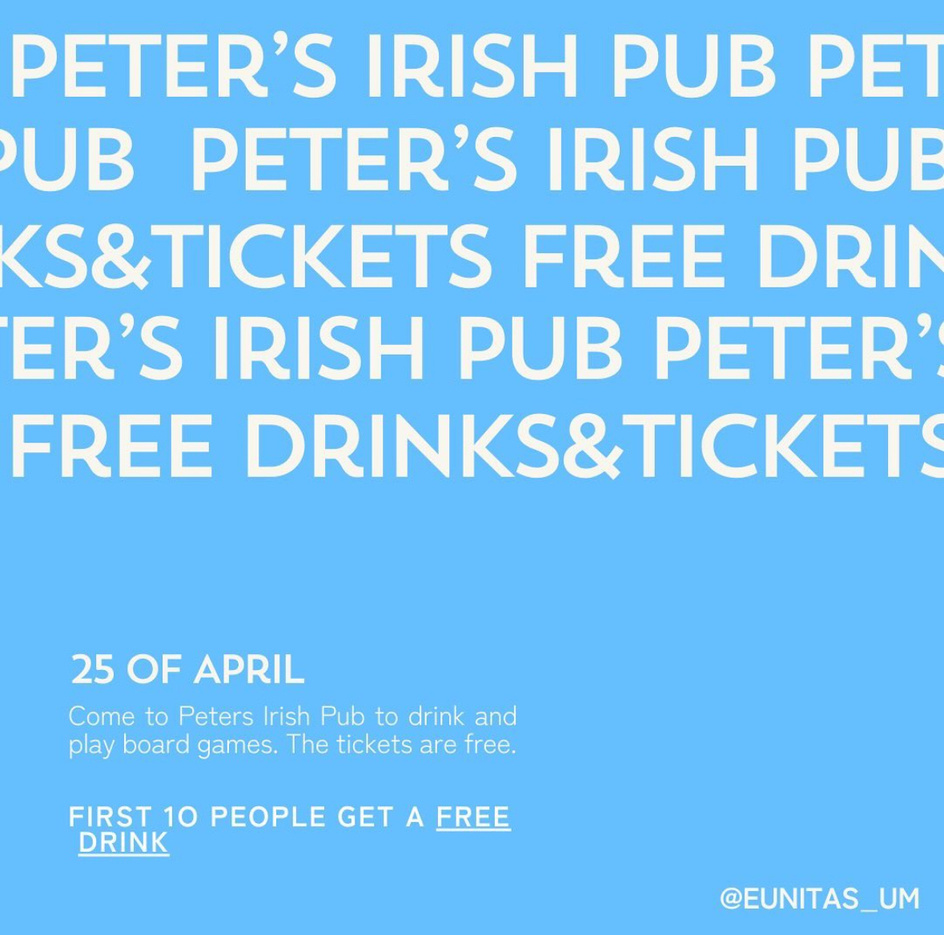 Let’s chill together!
Networking activities!
“From students to students”                                  Soon!
Interested in studying for a minor abroad or having an internship at the European Commission? 

Follow our social media for firsthand experiences shared by fellow students and study tips!
@eunitas_um
Follow us on social media and keep an eye on updates!
Linkedin:
EUnitas (Study Association)

Instagram 
@eunitas_um

Facebook:
@EUnitas
Do you have a question or need any help?
Don't hesitate to contact us via email: 
Eunitas@maastrichtuniversity.nl
or 
Come to our office at UNS 40 K1.495
Time for Questions & Answers!
[Speaker Notes: Wooclap question by Marleen: Answers live on screen]
Thank you for joining

Have a great summer!
See you in August!
[Speaker Notes: By Marleen:
Mogelijkheid evt. Campus tour nog aanbieden  mailen naar study-fhml@maastrichtuniversity.nl]